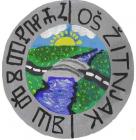 OSNOVNA ŠKOLA ŽITNJAK
STRUČNO RAZVOJNA SLUŽBA
ZADOVOLJSTVO ONLINE NASTAVOM
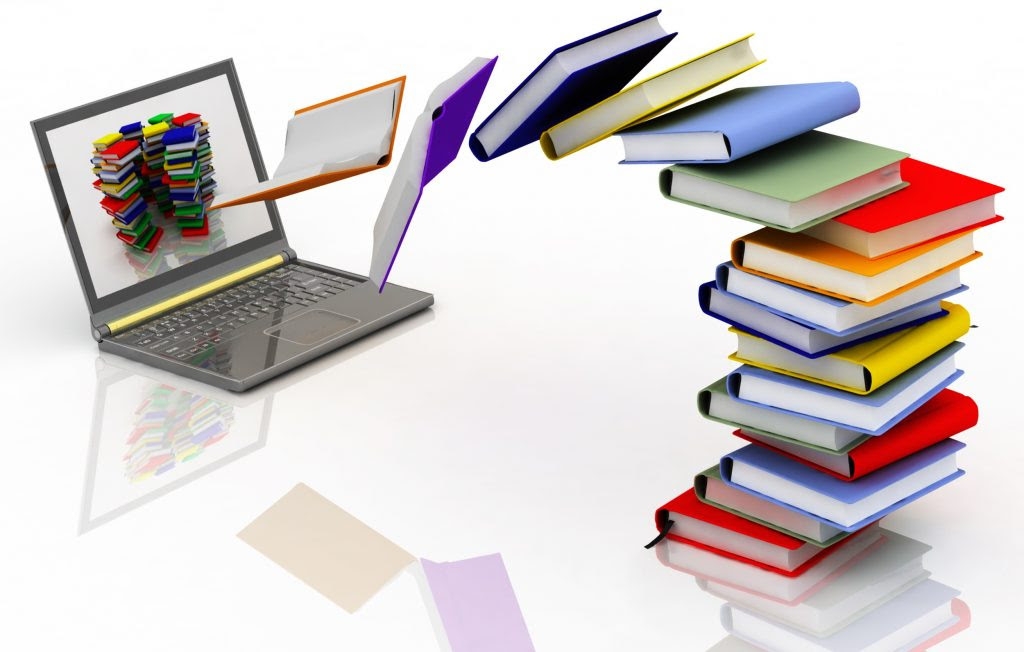 REZULTATI ANKETE PROVEDENE MEĐU UČENICIMA PREDMETNE NASTAVE
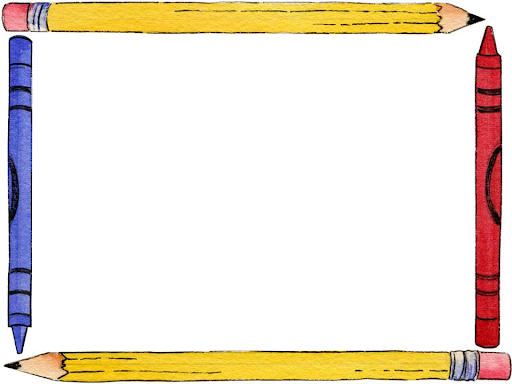 ISPITANICI – UČENICI PREDMETNE NASTAVE
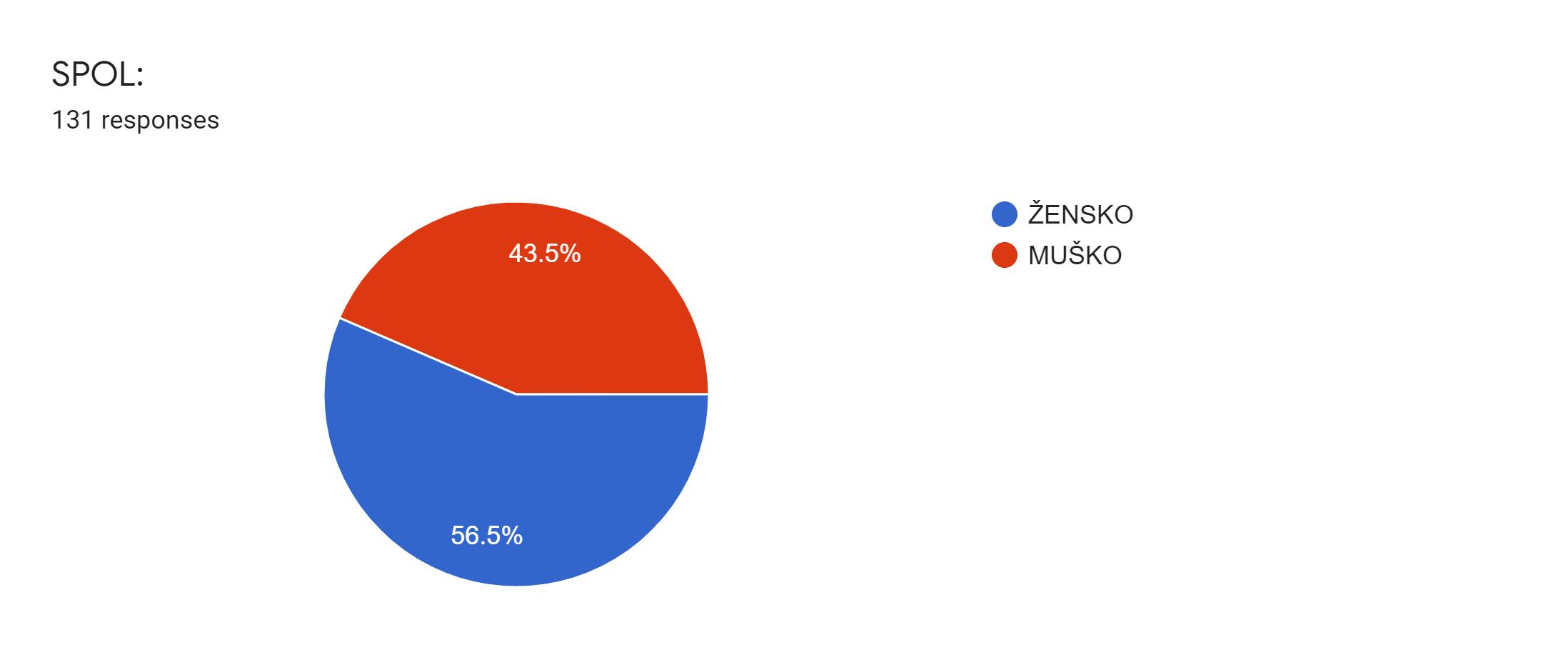 UKUPAN BROJ ISPITANIKA: 131 
DJEČACI: 57
DJEVOJČICE: 74
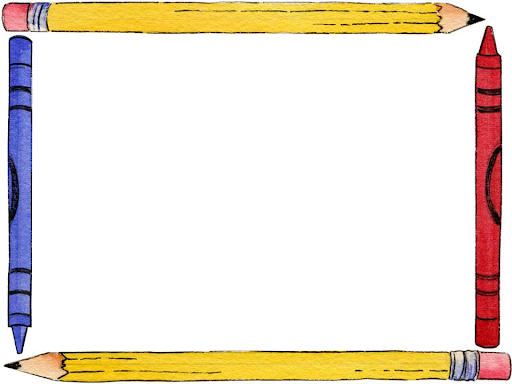 UČENICI PREMA RAZREDIMA
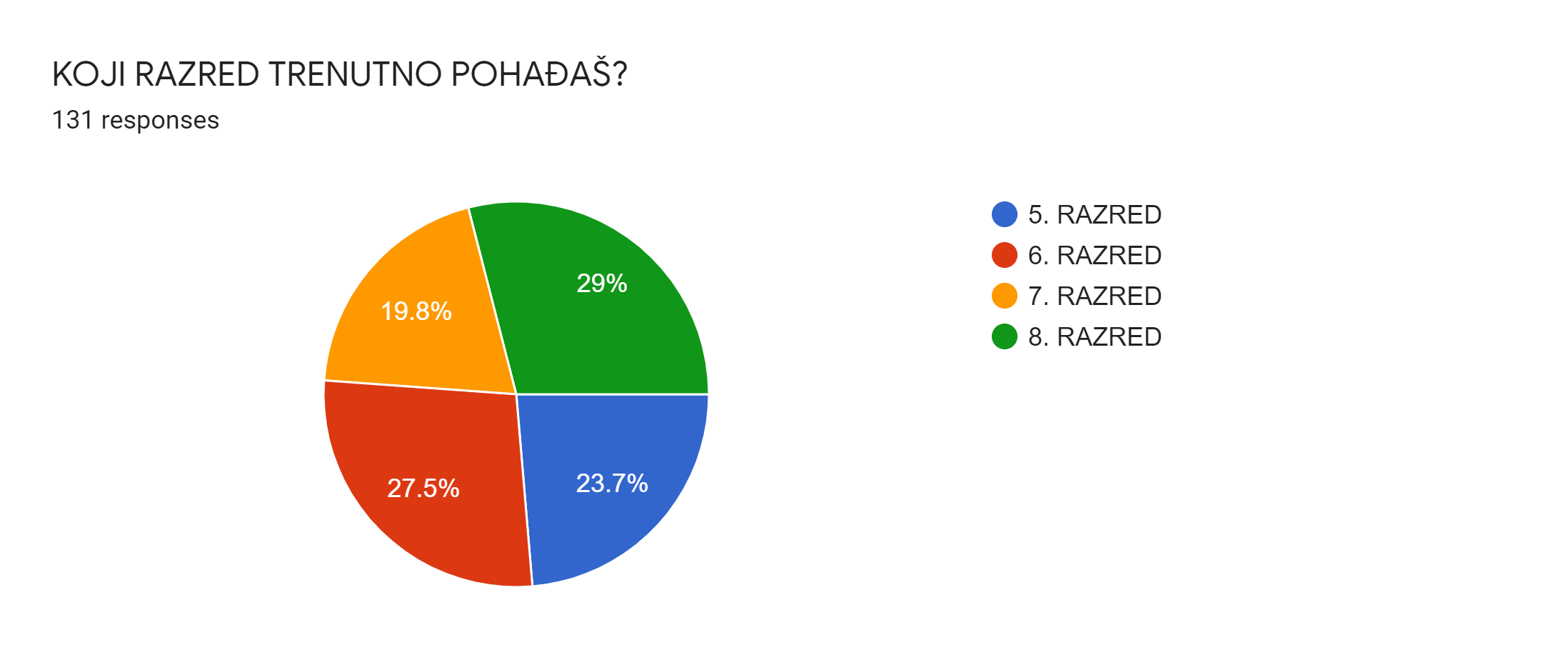 5. RAZRED: 31 učenika 
6. RAZRED: 36 učenika
7. RAZRED: 26 učenika
8. RAZRED: 38 učenika
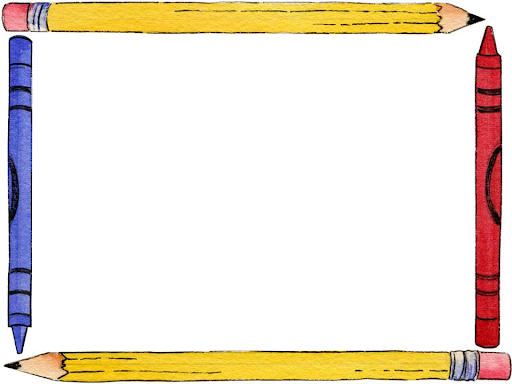 SNALAZIŠ LI SE U VIRTUALNOJ UČIONICI?
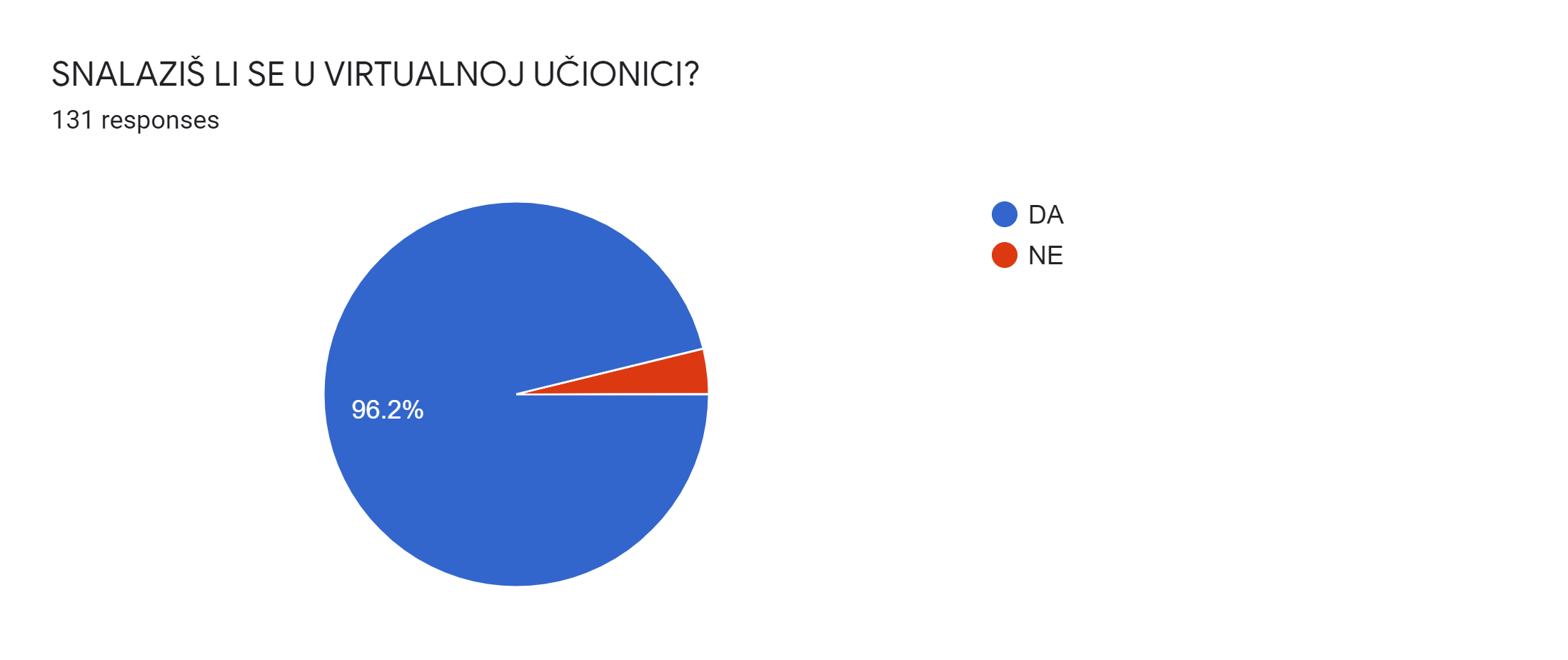 96,2% (126)
3,8% (5)
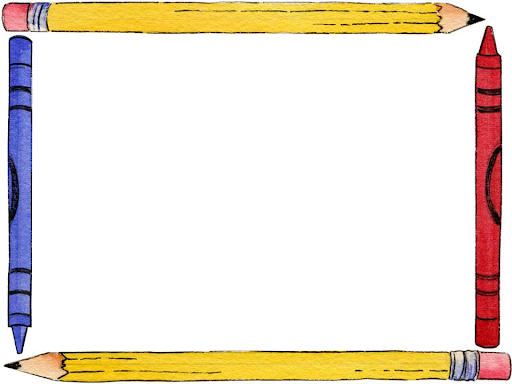 KAKO PRISTUPAŠ VIRTUALNOJ UČIONICI?
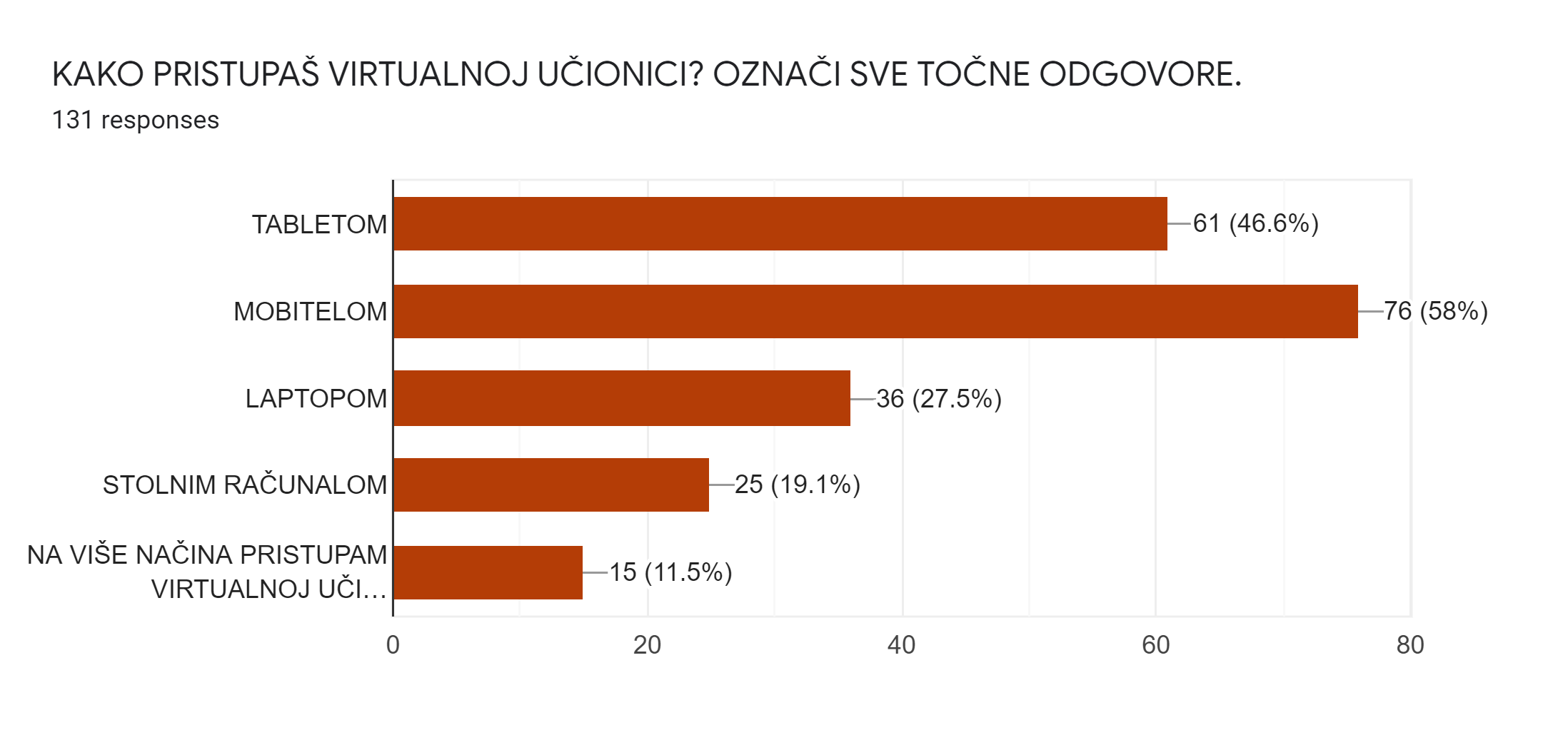 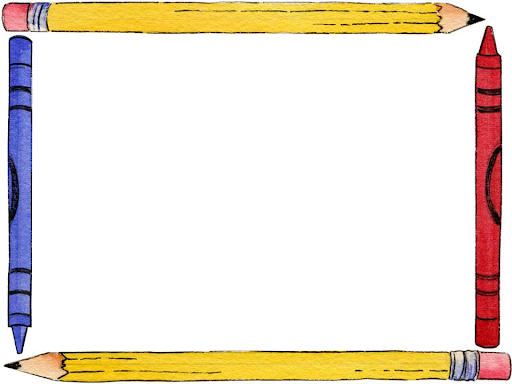 OZNAČI SVE VJEŠTINE U VIRTUALNOJ UČIONICI KOJE POSJEDUJEŠ?
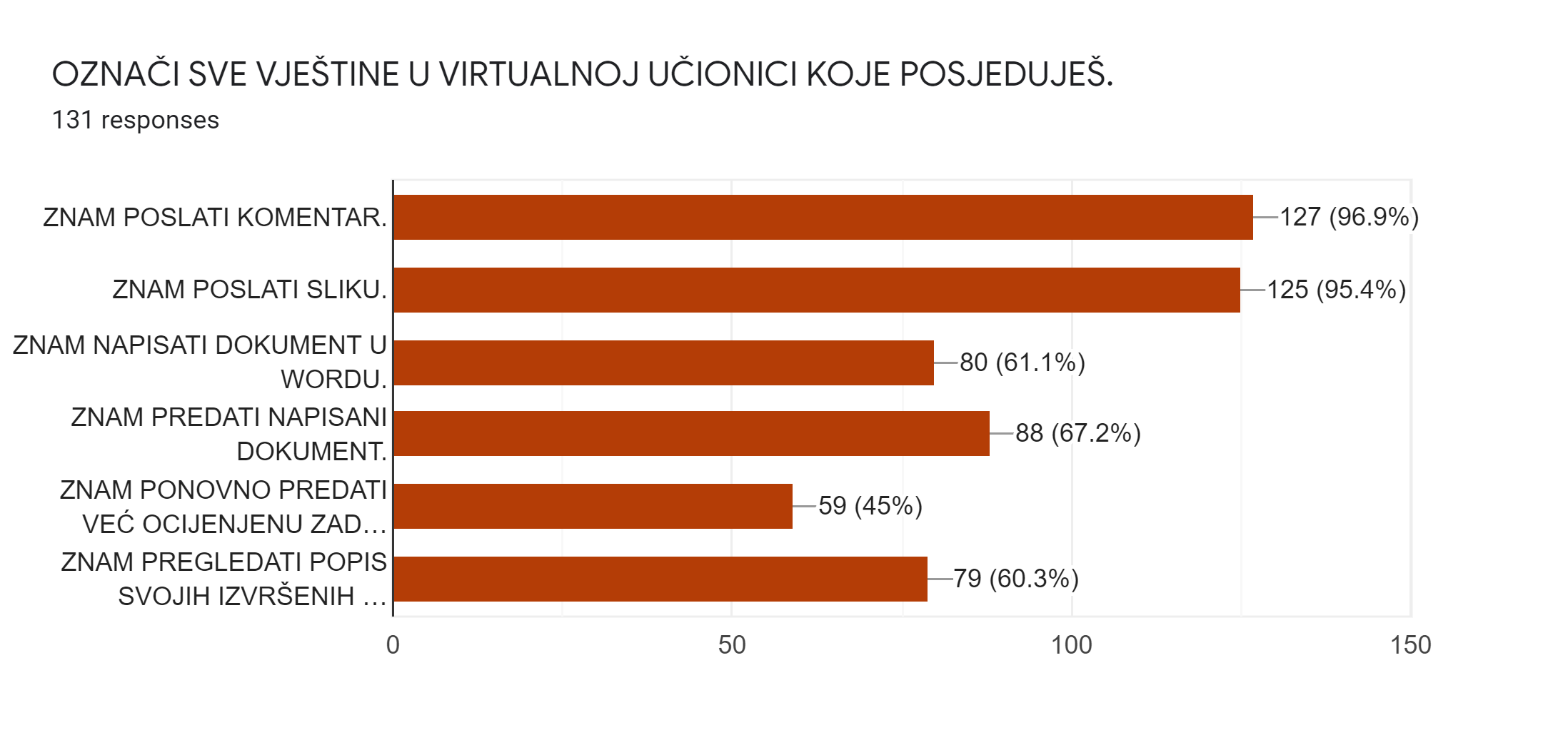 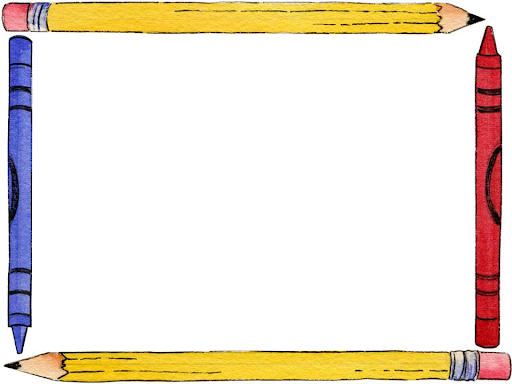 KOLIKO SATI DNEVNO PROVODIŠ U VIRTUALNOJ UČIONICI?
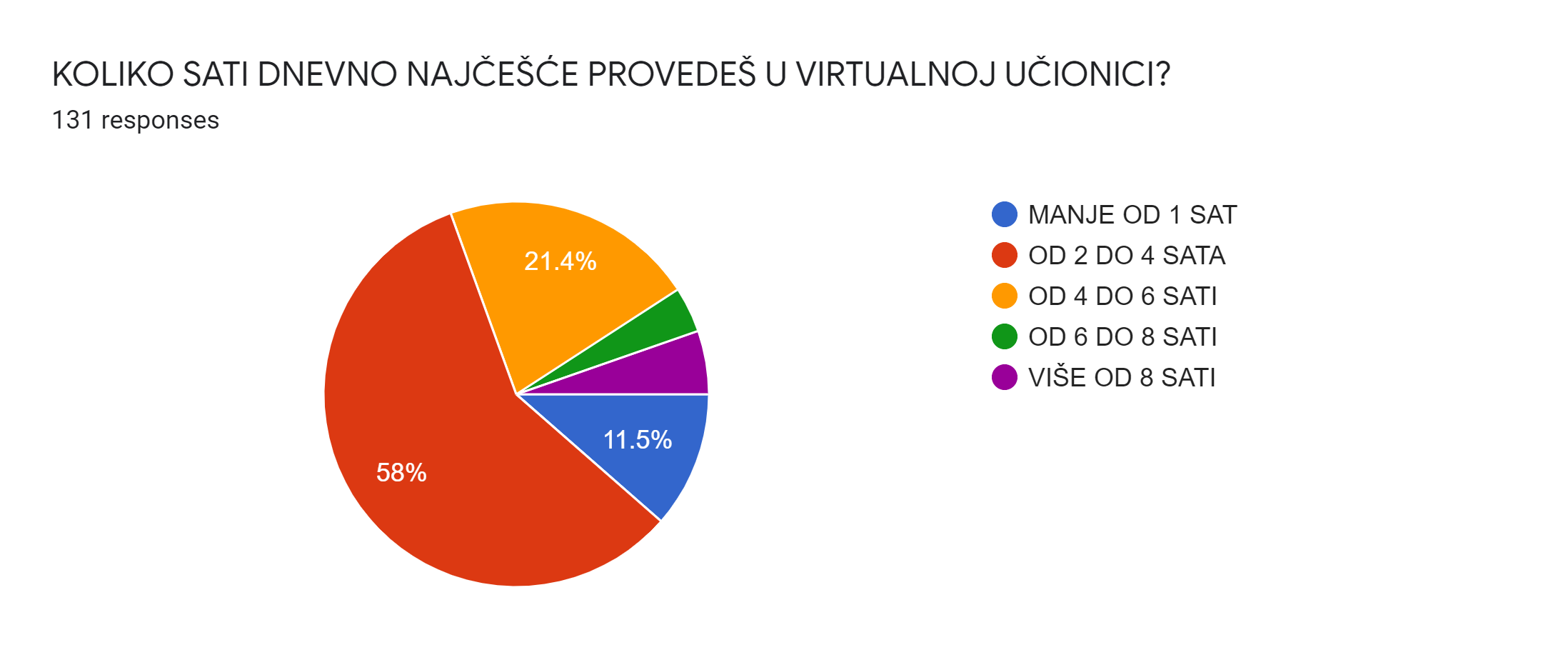 -  11.5% (15)
-  58% (76)
-  21,4% (28)
-  3,8% (5)
-  5,3 (7)
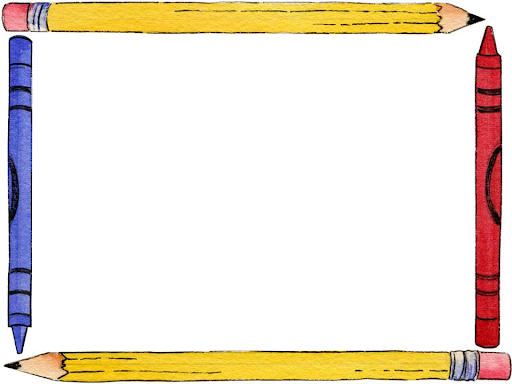 IMAŠ LI PROBLEMA S PREGLEDAVANJEM NEKIH VRSTA SADRŽAJA NA SVOM UREĐAJU? MOŽEŠ OZNAČITI VIŠE ODGOVORA.
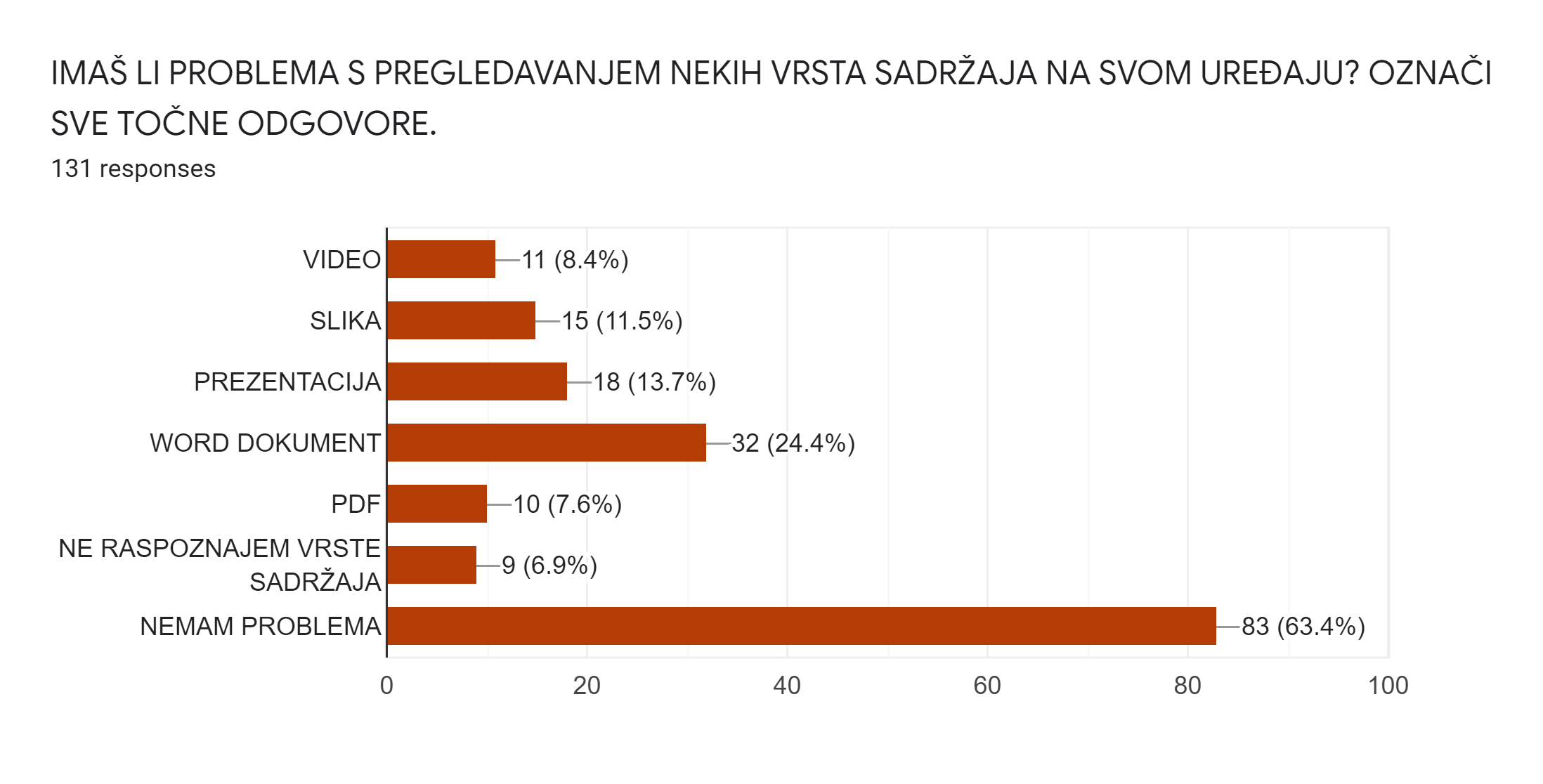 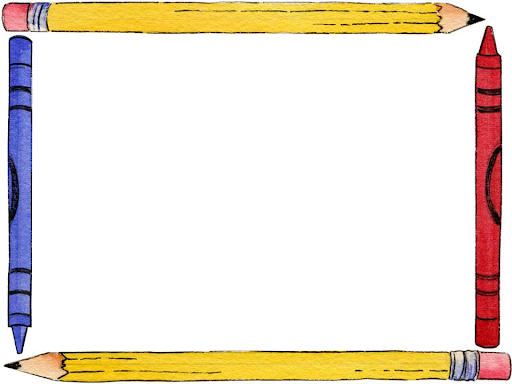 SMATRAŠ LI DA SU ZADAĆE U VIRTUALNOJ ZBORNICI PREZAHTJEVNE?
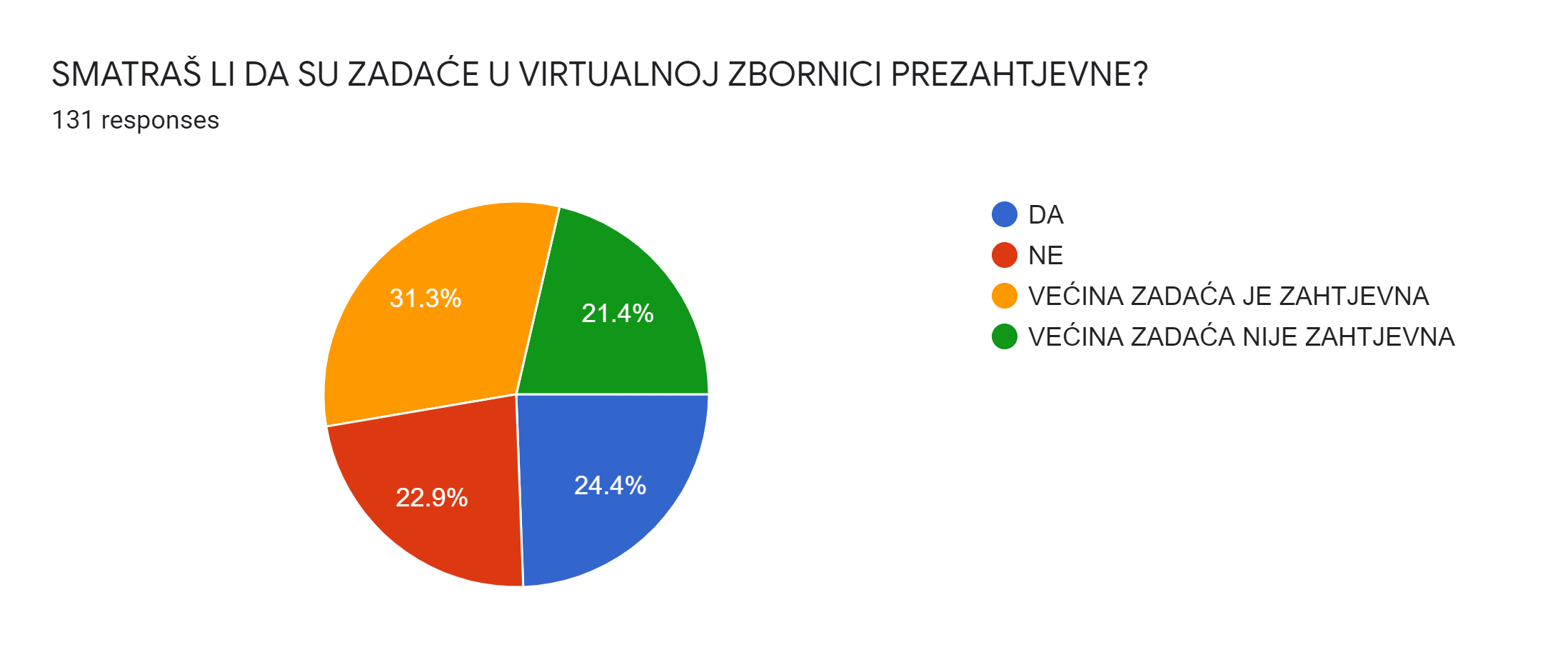 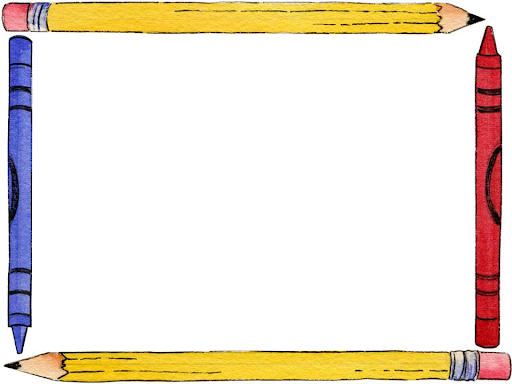 PITAŠ LI RAZREDNIKA ILI PREDMETNOG UČITELJA ZA POMOĆ KADA TI JE POTREBNA?
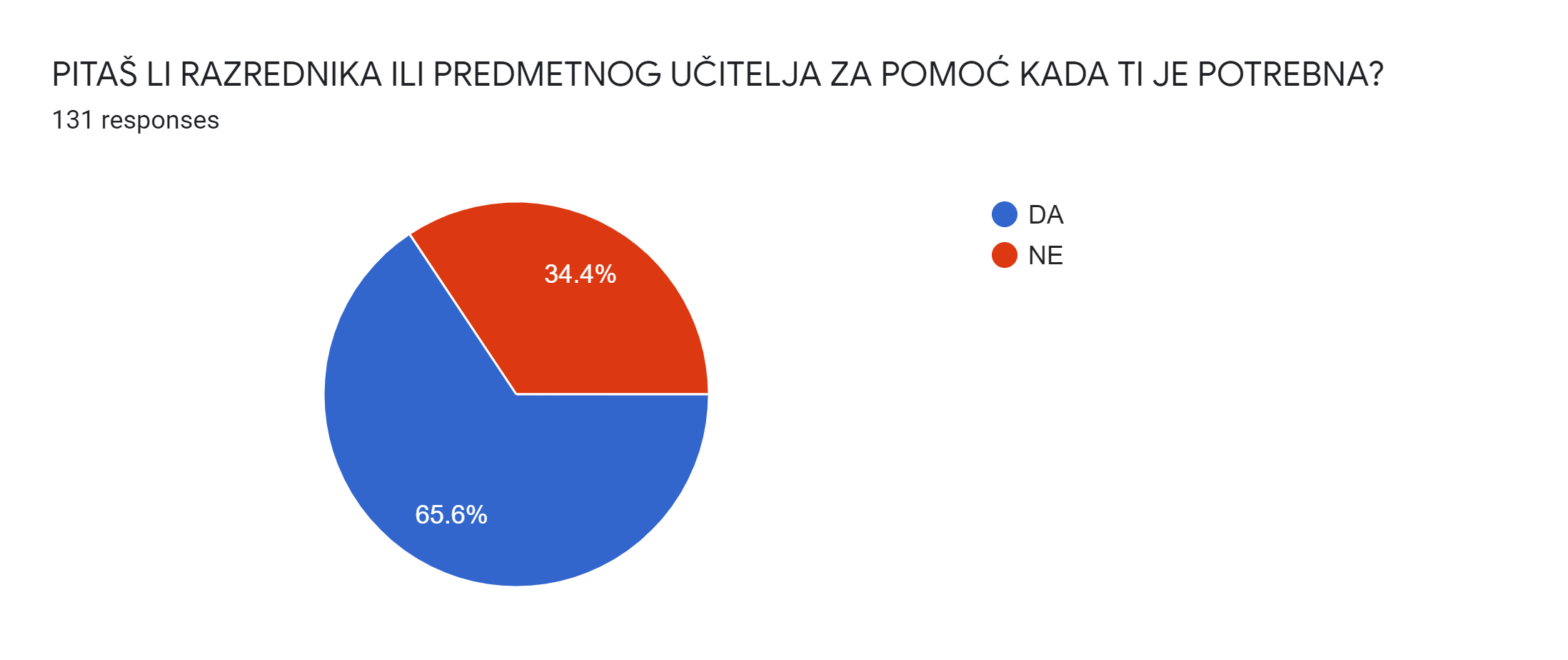 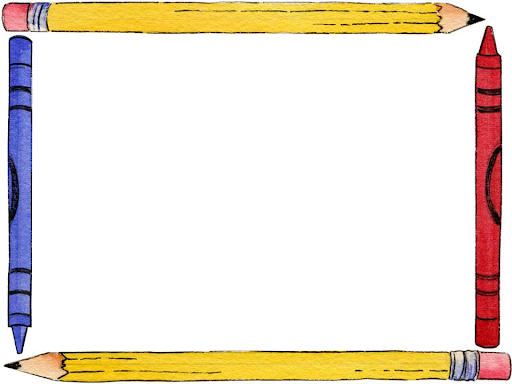 KOJI OBLIK NASTAVE PREFERIRAŠ?
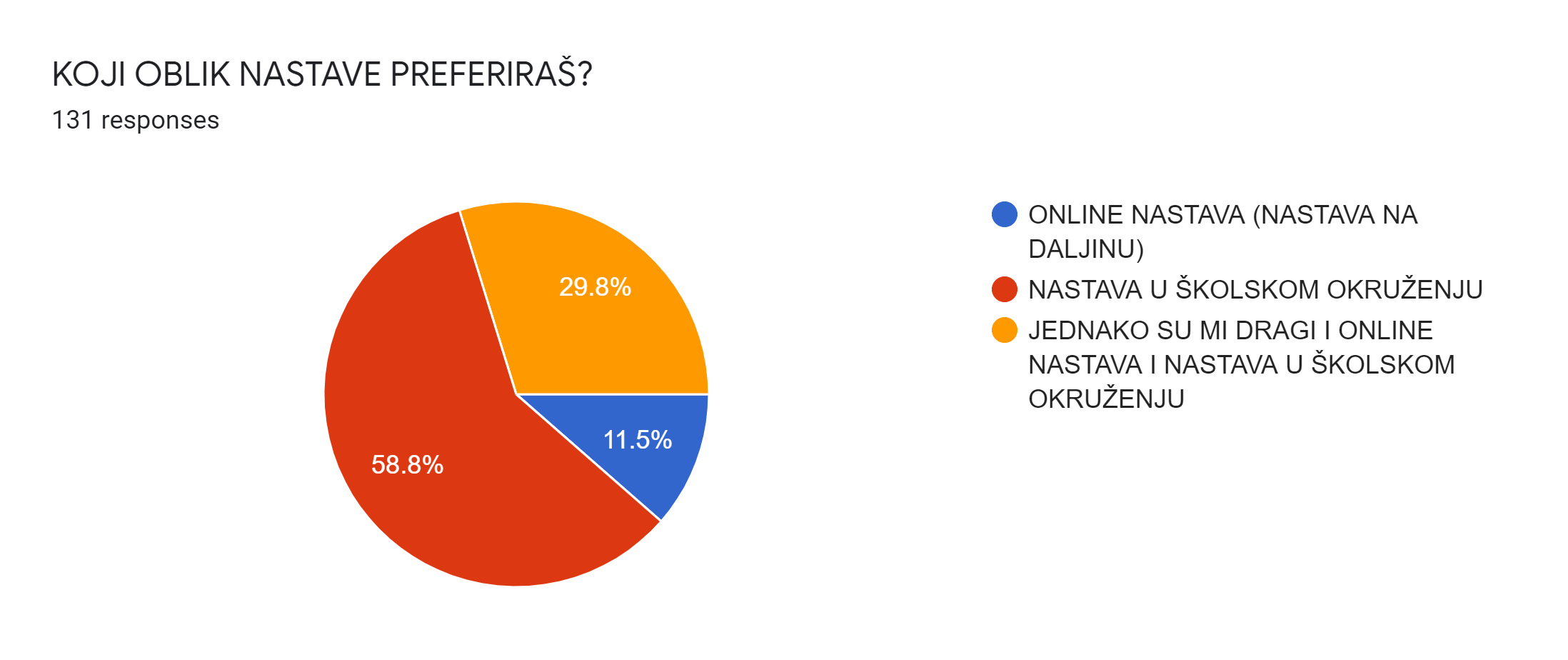 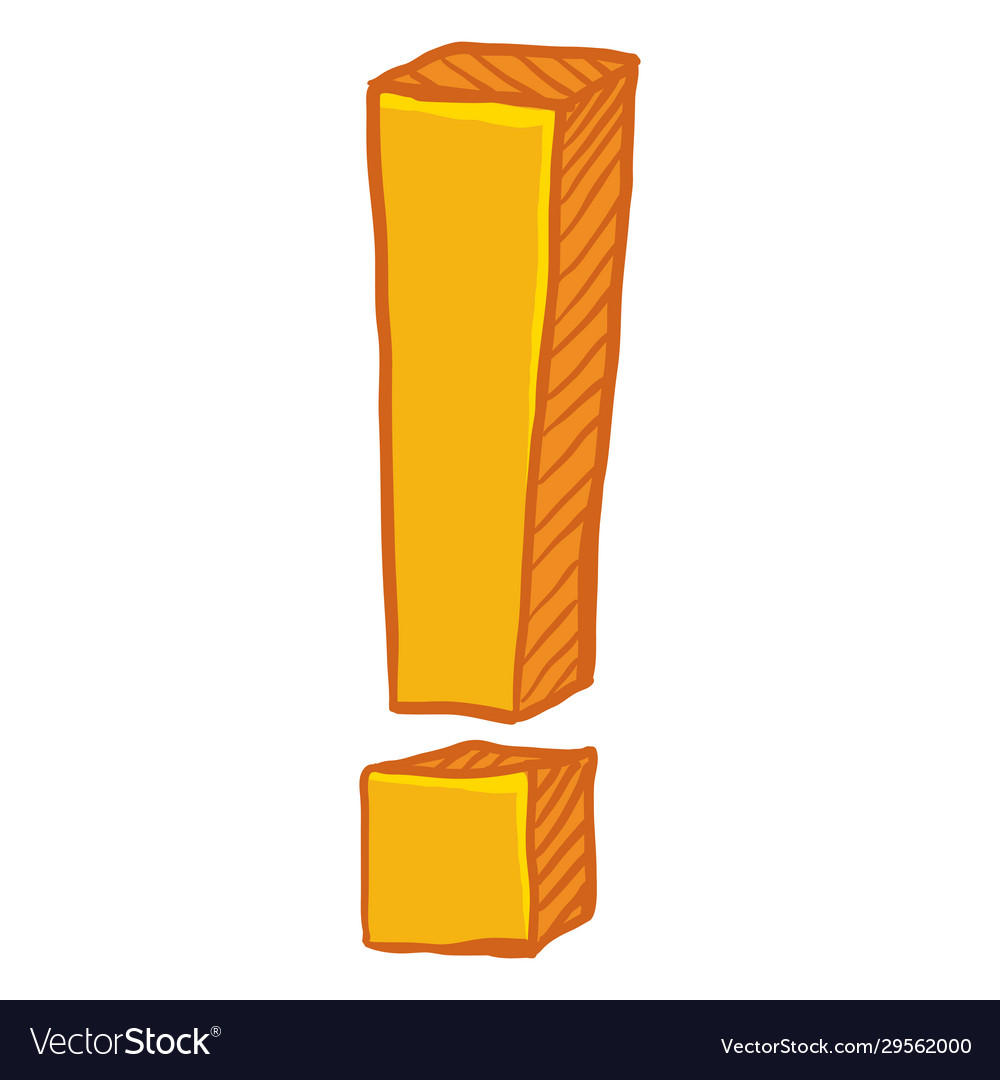 IZ UČENIČKE PRESPEKTIVE – ZAKLJUČNO NA TEMELJU REZULTATA ANKETE
Učenike je potrebno poticati na postavljanje pitanja u vidu nerazumijevanja nastavnog gradiva ili nejasnoća.
Obrade novih nastavnih sadržaja moraju biti jasne, pružajući dodatna objašnjenja za nove pojmove, a učitelj/ica treba biti dostupan za sve nejasnoće.
Učitelji/ice, učinite svoje pisanje u online nastavi toplijim, budite u svojim porukama kratki i neposredni. 
Učenicima nedostaje usmena komunikacija i socijalni aspekt podučavanja kao i nama. Povremeno im se možete nasnimiti kratkim videom da čuju vaš glas i vide vaše lice, i/ili odraditi konferencijski razgovor. U ovo čudno doba „korona izolacije”, potrudimo se ostvariti malo socijalnog kontakta, barem onog virtualnog.
O zahtjevnosti zadaća, savjetujemo da se povremeno samovrednujte u području slanja zadaća (o količini i zahtjevnosti zadaće koju šaljete učenicima).  
Imajte razumijevanja u slučaju kašnjenja zadaća – ponekad nije do učenika, ni do vas nego do platforme i interneta. 
Treba se držati rasporeda sati Oš Žitnjak. O praćenju online nastave prema školskom rasporedu Oš Žitnjak, odluka je donesena još u prvom tjednu online nastave. 
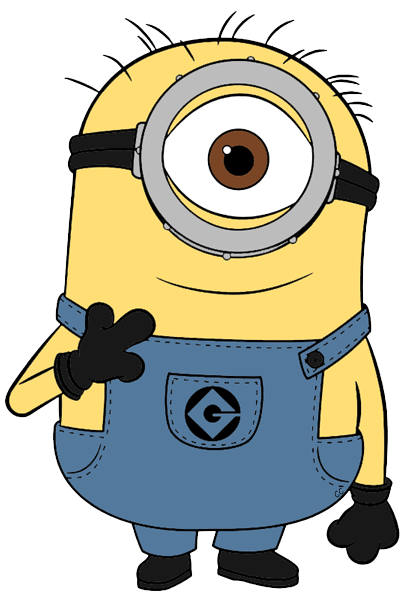 SAMO HRABRO DALJE EKIPA!